Государственный заказчик 1
ГК 1
КОНТРАКТАЦИЯ
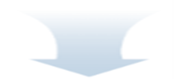 Контракт
Государственный заказчик 2
Исполнитель
Головной исполнитель
При заключении головным исполнителем контракта с одним поставщиком, условиями которого предусмотрена оптовая закупка сырья, материалов, комплектующих изделий, в рамках исполнения нескольких государственных контрактов по ГОЗ, условиями контракта должно быть предусмотрено соответствующее пропорциональное распределение затрат на каждый государственный контракт по ГОЗ с указанием идентификаторов государственных контрактов по ГОЗ
ГК 2
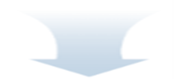 Государственный заказчик 3
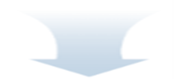 ГК 3
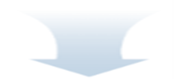 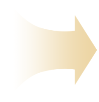 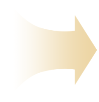 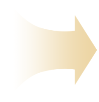 Лицевой счет
 НУБП 1
Лицевой счет
 НУБП 1
Лицевой счет
 ПБС 1
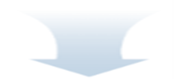 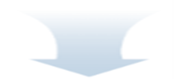 Лицевой счет
 НУБП 2
Лицевой счет
 НУБП 2
ФЕДЕРАЛЬНОЕ КАЗНАЧЕЙСТВО
Лицевой счет
 ПБС 2
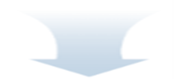 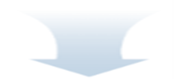 Лицевой счет
 НУБП 3
Лицевой счет
 НУБП 3
Лицевой счет
 ПБС 3
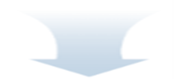 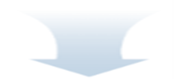 1
Государственный заказчик 1
ГК 1
КОНТРАКТАЦИЯ
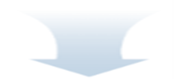 Контракт
Государственный заказчик 2
Исполнитель
Головной исполнитель
При заключении головным исполнителем контракта с одним поставщиком, условиями которого предусмотрена оптовая закупка сырья, материалов, комплектующих изделий, в рамках исполнения нескольких государственных контрактов по ГОЗ, условиями контракта должно быть предусмотрено соответствующее пропорциональное распределение затрат на каждый государственный контракт по ГОЗ с указанием идентификаторов государственных контрактов по ГОЗ
ГК 2
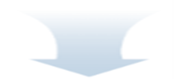 Государственный заказчик 3
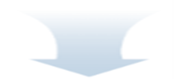 ГК 3
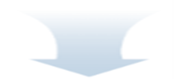 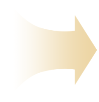 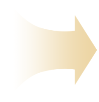 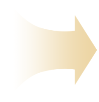 Лицевой счет
 НУБП 1
Лицевой счет
 ПБС 1
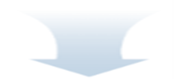 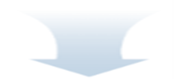 Лицевой счет
 НУБП 
при условии возможности отражения на одном ЛС средств по нескольким ИГК
Лицевой счет
 НУБП 2
ФЕДЕРАЛЬНОЕ КАЗНАЧЕЙСТВО
Лицевой счет
 ПБС 2
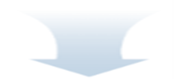 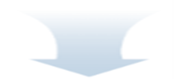 Лицевой счет
 НУБП 3
Лицевой счет
 ПБС 3
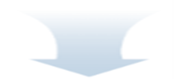 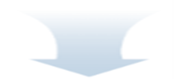 2
Государственный заказчик 1
ГК 1
КОНТРАКТАЦИЯ
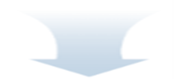 Рамочный договор
Государственный заказчик 2
Исполнитель
Головной исполнитель
ГК 2
СТАТЬЯ 429.1 «Рамочный договор» Гражданского кодекса Российской Федерации
Рамочный договор – это договор, определяющий общие условия обязательственных взаимоотношений сторон, которые могут быть конкретизированы и уточнены сторонами путем заключения отдельных договоров или иным образом на основании либо во исполнение рамочного договора.
 При заключении рамочного договора в соответствии с положениями статьи 429.1 Гражданского кодекса Российской Федерации, в рамках которого могут быть заключены отдельные договоры (дополнительные соглашения, спецификации) на каждый государственный контракт по ГОЗ
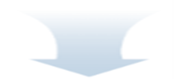 Государственный заказчик 3
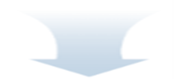 ГК 3
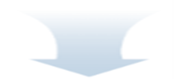 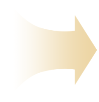 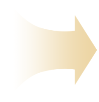 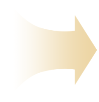 Лицевой счет
 НУБП 1
Лицевой счет
 НУБП 1
Лицевой счет
 ПБС 1
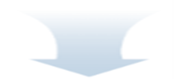 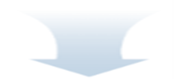 Лицевой счет
 НУБП 2
Лицевой счет
 НУБП 2
ФЕДЕРАЛЬНОЕ КАЗНАЧЕЙСТВО
Лицевой счет
 ПБС 2
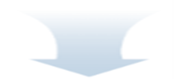 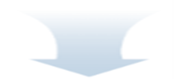 Лицевой счет
 НУБП 3
Лицевой счет
 НУБП 3
Лицевой счет
 ПБС 3
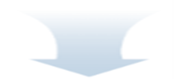 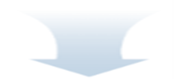 3
Государственный заказчик 1
ГК 1
КОНТРАКТАЦИЯ
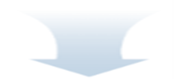 Рамочный договор
Государственный заказчик 2
Исполнитель
Головной исполнитель
ГК 2
СТАТЬЯ 429.1 «Рамочный договор» Гражданского кодекса Российской Федерации
Рамочный договор – это договор, определяющий общие условия обязательственных взаимоотношений сторон, которые могут быть конкретизированы и уточнены сторонами путем заключения отдельных договоров или иным образом на основании либо во исполнение рамочного договора.
 При заключении рамочного договора в соответствии с положениями статьи 429.1 Гражданского кодекса Российской Федерации, в рамках которого могут быть заключены отдельные договоры (дополнительные соглашения, спецификации) на каждый государственный контракт по ГОЗ
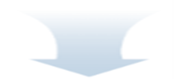 Государственный заказчик 3
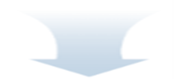 ГК 3
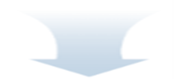 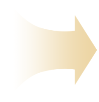 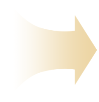 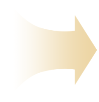 Лицевой счет
 НУБП 1
Лицевой счет
 ПБС 1
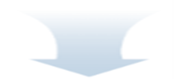 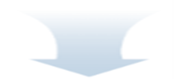 Лицевой счет
 НУБП 
при условии возможности отражения на одном ЛС средств по нескольким ИГК
Лицевой счет
 НУБП 2
ФЕДЕРАЛЬНОЕ КАЗНАЧЕЙСТВО
Лицевой счет
 ПБС 2
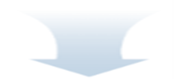 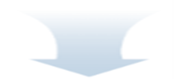 Лицевой счет
 НУБП 3
Лицевой счет
 ПБС 3
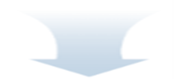 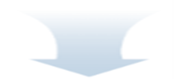 4